Ron D. Hays (drhays@ucla.edu)August 10, 2012 (12:00-12:06pm)Powerpoint file posted at:http://gim.med.ucla.edu/FacultyPages/Hays/
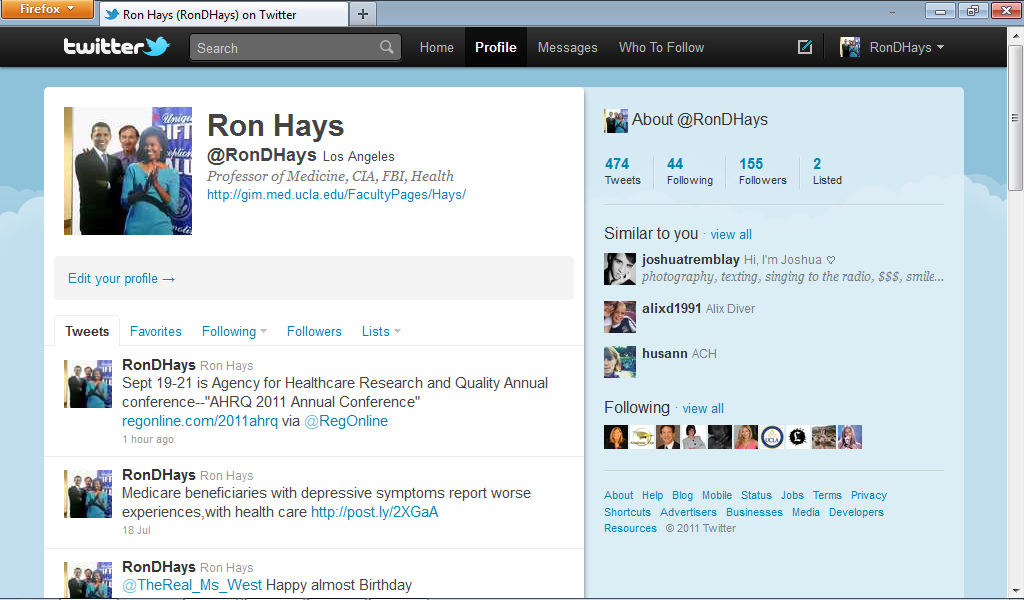 Health-Related Behavior
Positive and Negative
Alcohol use
Drug use
Smoking
Exercise 
Medication adherence
2
PROs
Patient-Reported Outcomes
Patient evaluations of care
Health-related quality of life
3
Thank you
4
Behavior
Hays, R. D., Smith, A. W., Reeve, B. B., Spritzer, K. L., Marcus, S. E., & Clauser, S. B.  (2008). Cigarette smoking and health-related quality of life in Medicare beneficiaries.  Health Care Financing Review, 29 (4), 57-68.
5
Consumer Assessment of Healthcare Providers and Systems (CAHPS®)
Dyer, N., Sorra, J. S., Smith, S. A., Cleary, P.D., & Hays, R. D.  (in press).  Psychometric properties of the Consumer Assessment of Healthcare Providers and Systems (CAHPS®) clinician and group adult visit survey.  Medical Care.
Chen, A. Y., Elliott, M.N., Spritzer, K. L., Brown, J., Skootsky, S. A., & Hays, R. D.  (in press).  Differences in CAHPS reports and ratings of health care provided to adults and children.  Medical Care.
6
Patient-Reported Outcomes Information Measurement System (PROMIS®)
Khanna, D., Krishnan, E., Morgan DeWitt, E., Khanna, P. P., Spiegel, B., & Hays, R. D. (2011).  The future of measuring patient reported outcomes in rheumatology.  Arthritis Care and Research, 63, S486-490.
Carle, A. C., Cella, D., Cai, L, Choi, S. W., Crane, P. K., Curtis, S. M., Gruhl, J., Lai, J., Mukherjee, S., Reise, S., Teresi, J., Thissen, D., Wu, E. J., & Hays, R. D.  (2011). Advancing PROMIS’s methodology: Results of the third Patient-Reported Outcomes Measurement Information System (PROMIS®) Psychometric Summit. Expert Reviews of Pharmacoeconomic and Outcomes Research, 11 (16), 677-684.
7
Current Positions
UCLA Department of Medicine
UCLA Department of Health Services 
RAND, Senior Social Policy Analyst 
Pardee RAND Graduate School Faculty
8
Teaching
HS214: Measurement of Effectiveness and Outcomes in Health Care 
HS216: Making the Business Case for Quality
HS249 F: Quality of Care  
HS 265: Challenges in Clinical Health Services Research
9
Editorial Service
Journal of General Internal Medicine, Special methodology panel, 2011-present
Quality of Life Research 
Editor-in-Chief, 2005-2009
Associate Editor, 1991-2001 
Clinical Therapeutics, Editorial advisory board, 2002-2009
Medical Care , Deputy editor, 1997-2002
10